Хайнц Фудсервис
ХАЙНЦ – самый любимый кетчуп в мире
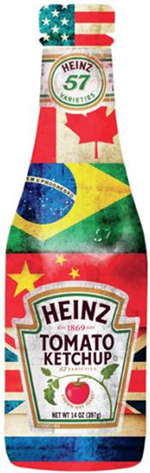 ХАЙНЦ – глобальная компания с портфелем торговых марок мирового уровня, которые занимают позиции №1 или №2 в своих категориях более чем в 50 странах мира.

ХАЙНЦ – признанный лидер в производстве продуктов питания и пропаганде здорового образа жизни.

Хайнц-бренд №1 среди кетчупов и соусов!*
Heinz – самый популярный кетчуп в мире! *
№1 В РОССИИ В КАТЕГОРИИ ДЕТСКИХ КАШЕК И ДЕТСКОГО ПЕЧЕНЬЯ!*
МЫ УМЕЕМ СОТРУДНИЧАТЬ,
НАШИМИ СТРАТЕГИЧЕСКИМИ ПАРТНЕРАМИ ЯВЛЯЮТСЯ
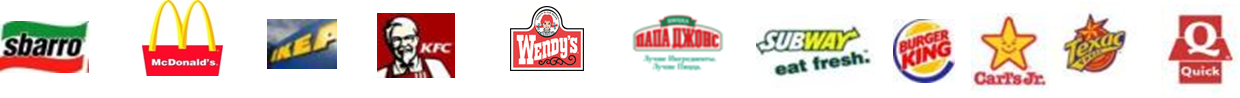 *Euromonitor International Limited; продажи в денежном выражении в розничных ценах, 2009-2014
Кетчуп ХАЙНЦ– лидирующие позиции!
#1 in Great Britain 80%
#1 in Canada 83%
# 1 in Russia 30%
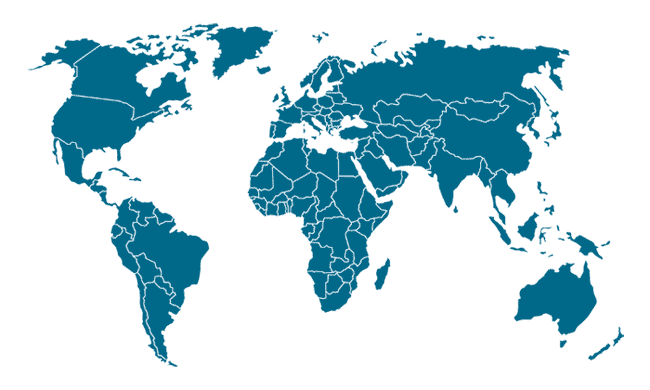 #1 in France 39%
#1 in Spain 39%
#1 in US 60%
#1 in UAE 40 %
#1 in Venezuela 68%
Кетчуп ХАЙНЦ– лидирующие позиции!
Доля в Топ 10 странах 52%. Глобальная доля рынка 26%.
*My World’s Favorite Ketchup by Euromonitor, June 2013. Value share in %.
ХАЙНЦ в мире
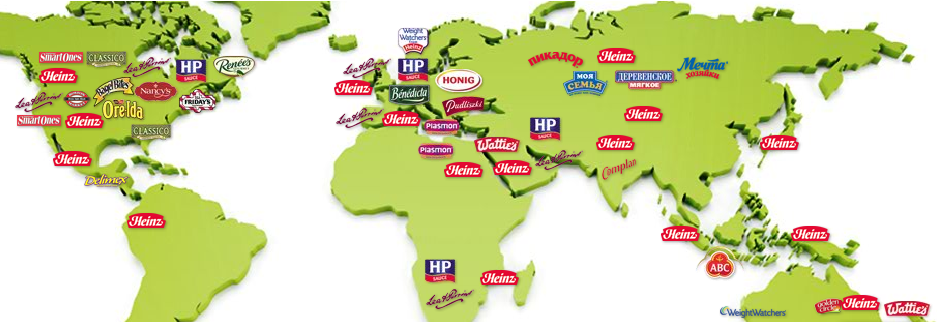 72 производственные площадки в 23 странах мира
Продажи в 200 странах мира
ХАЙНЦ – абсолютный лидер рынка соусов!
Sauces Value Share, %
AC Nielsen, Sauces Market, Urban National,  February 2015
Томатный кетчуп ХАЙНЦ
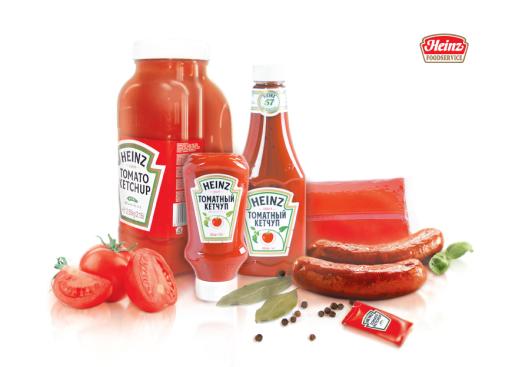 Кетчуп Хайнц — самый известный кетчуп в мире, создан на основе натуральных ингредиентов.
Он не содержит искусственных ароматизаторов, красителей, консервантов и крахмала.
Секрет уникального вкуса кетчупа Хайнц — в использовании специально выращенных сортов томатов с повышенным содержанием пектина и ликопина.
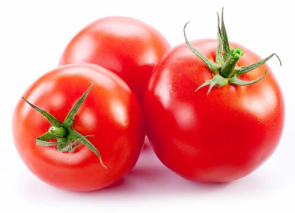 В отличие от других кетчупов Хайнц не содержит: 
искусственных ароматизаторов 
красителей
консервантов
крахмала
ГМО
Порционные соусы ХАЙНЦ
Дип-поты Хайнц
Дип-поты Хайнц прекрасно подходят к формату шведского стола и для раздаточных линий общественного питания.
Широкая линейка вкусов подчеркнет любое блюдо из Вашего меню. 
Порционные соусы — идеальное дополнение к картофелю фри, нагетсам, сухарикам и другим снекам.
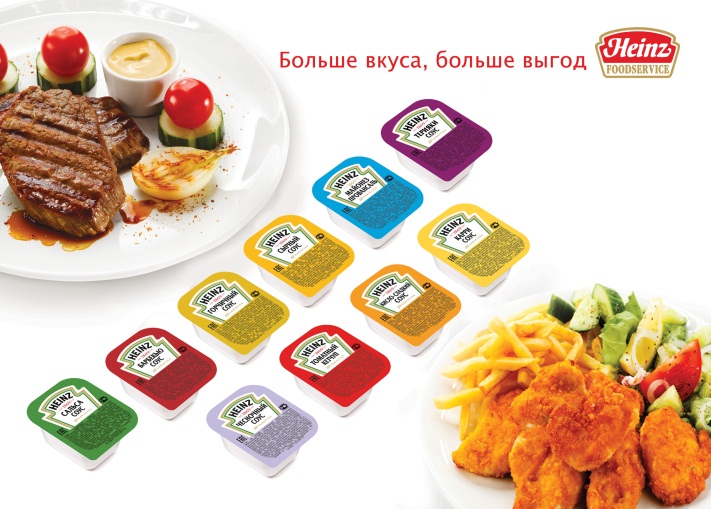 Сашеты Хайнц
 Соевый соус , томатный кетчуп, майонезный соус
Удобная упаковка  
Качественный продукт
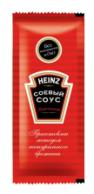 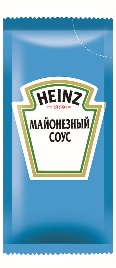 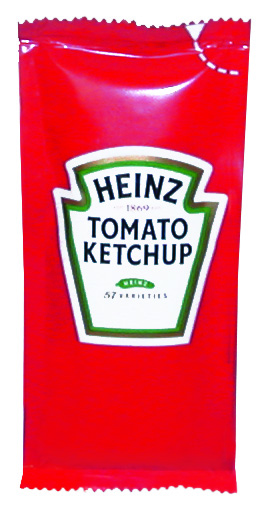 Соусы ХАЙНЦ в балке с дозатором
Соусы Хайнц 2 кг в балке с дозатором 
4 вкуса – томатный кетчуп, майонезный, горчичный и Цезарь соусы
Практичное решение для фудкортов, кейтеринга, шведских столов и кафе быстрого обслуживания. 
Герметичный пакет с соусом соединяется через коннектор с диспенсером, обеспечивая максимальную гигиеническую защиту продукта и легкость в работе.
Диспенсер гарантирует точную порцию при дозировании — 30 г. 
Продукт расходуется без потерь — до последней капельки.
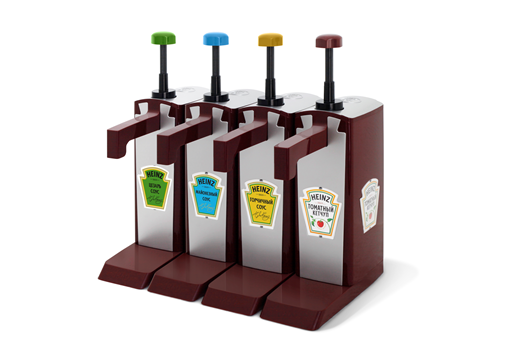 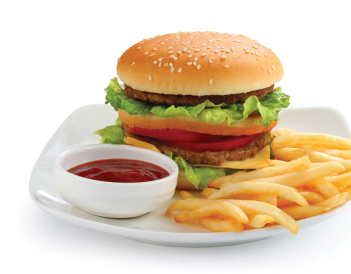 Соусы ХАЙНЦ в балке, 1 кг
Соусы способны значительно расширить и украсить любое меню. Экономичная упаковка занимает минимум места и идеально подходит для использования на кухне. 
Соус Барбекью незаменим при мариновании,
в Чесночном можно запечь любое блюдо.
Сырный соус разнообразит салаты, пасты и пиццу.
Соус Терияки отлично подходит к птице, мясным и рыбным блюдам, 
придавая аппетитную золотистую глазурь и оригинальный вкус
Соус Карри используем для маринада с добавлением соевого соуса
Соус Тысяча островов –  классический соус для салатов в американской кухне
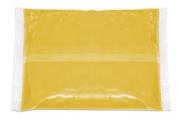 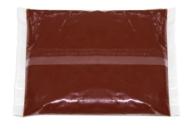 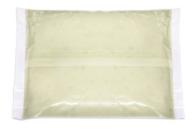 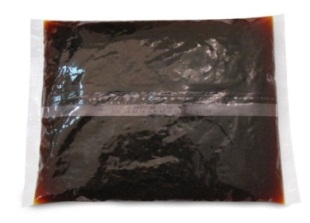 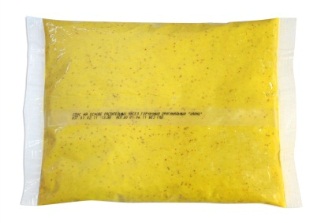 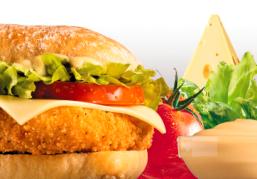 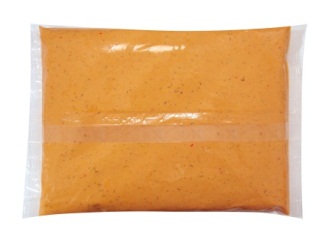 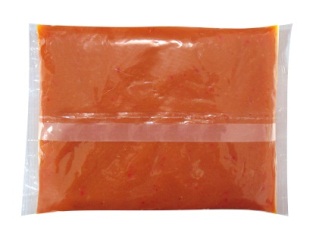 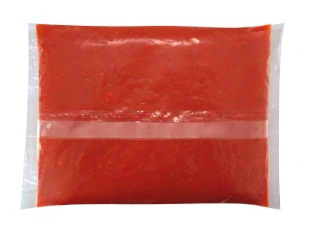 Соевый соус ХАЙНЦ
Соевый соус натурального брожения
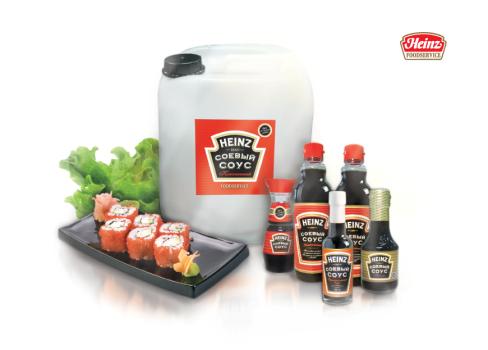 Этот яркий вкус помимо суши и роллов применяется в терияки, ланч кинг, имбирном и других японских соусах, а также в азиатском вок-соусе, европейских соусах Цезарь, беарнез и грибном. 
Соевый соус Хайнц отлично карамелизуется.
Его можно разводить два к одному водой без потери вкуса.
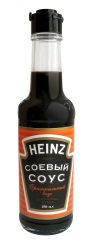 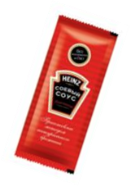 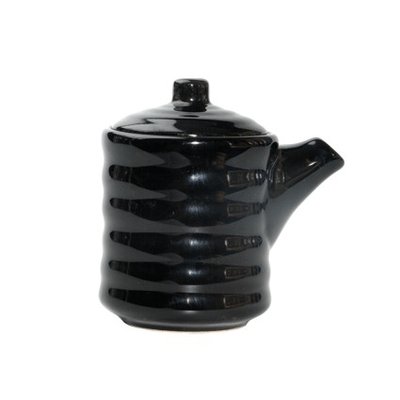 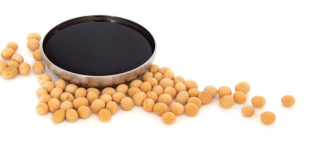 Консервация ХАЙНЦ
В производстве используются только свежие овощи прямо с полей, без красителей, консервантов и ароматизаторов.
В банки попадают только отборные овощи сразу после сбора урожая.
Это гарниры высшего качества и основа классических салатов.
Уникальный вкус фасоли в томатном соусе Хайнц узнаваем во всем мире.
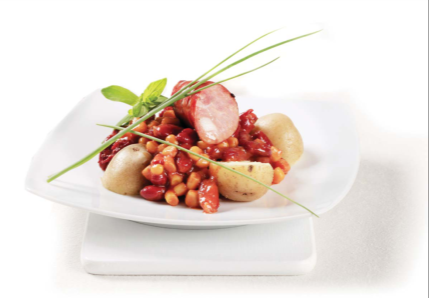 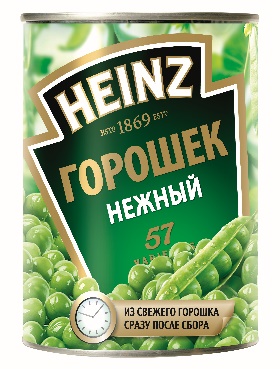 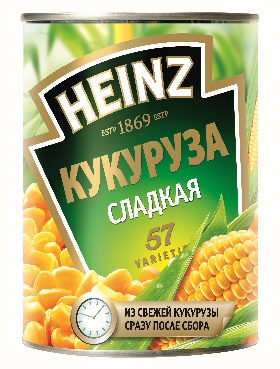 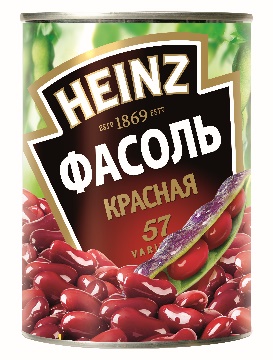 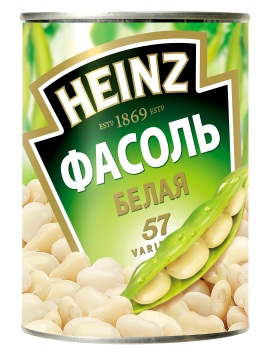 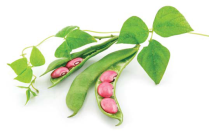 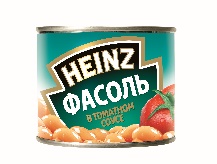 Майонез ХАЙНЦ
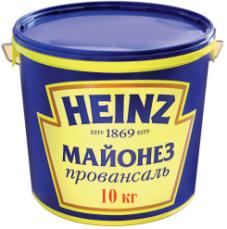 Классическая рецептура и оригинальный вкус знаменитого майонеза провансаль, 67%.
Майонез Хайнц хорошо держит заправленные салаты, служит основой для производных соусов как европейской, так и восточной кухни.
Лёгкий майонез 28% идеален для запекания, даёт румяную корочку.
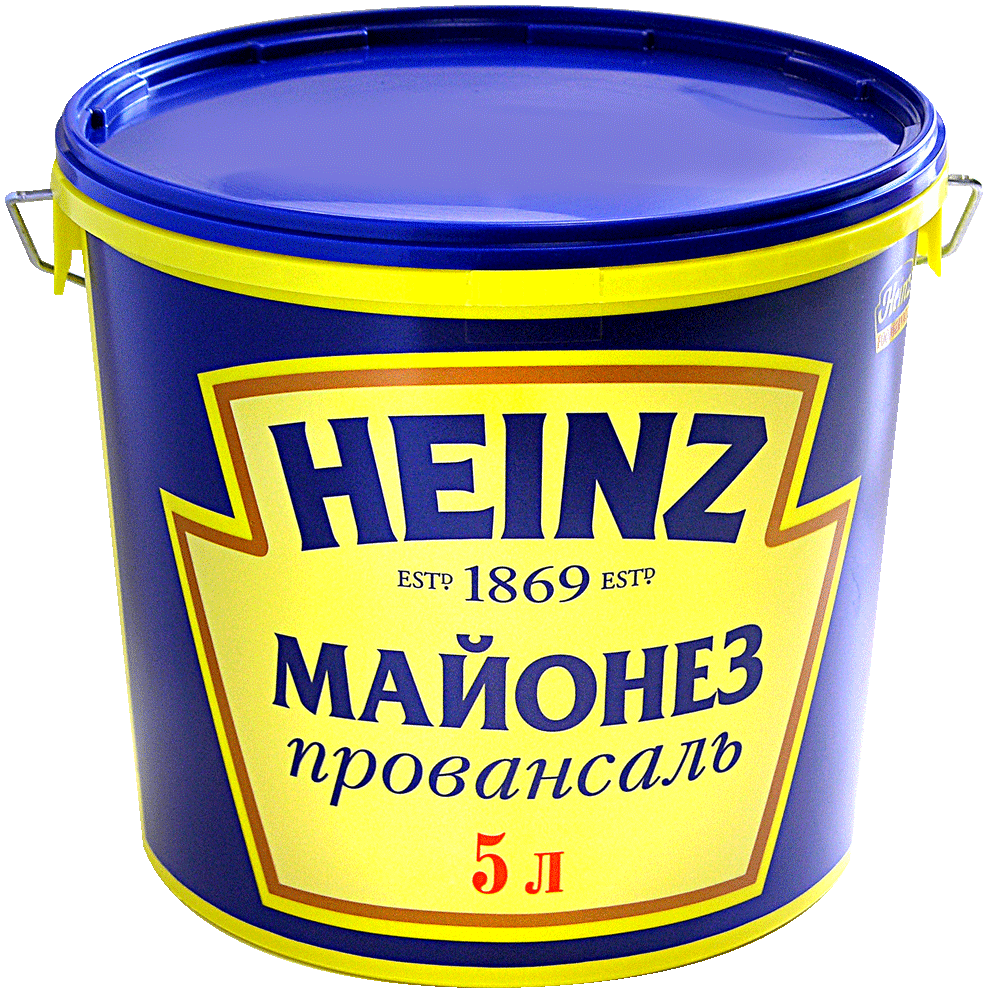 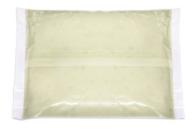 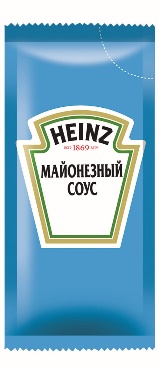 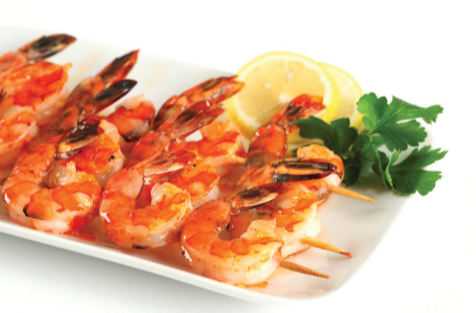 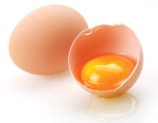 Соусы
Горчица Пикадор
Обладает нежной консистенцией,
незаменима для хот-догов и бургеров,
превосходная основа для майонеза провансаль

Соус Барбекью
Изготовлен по уникальной рецептуре Хайнц,
Барбекью — это не просто соус, но и целое направление в приготовлении блюд. Свиные рёбрышки, куриные крылышки приобретают новый оттенок благодаря соусу Барбекью.
 
Соус Уорчестер
Классический вкус,
базовый ингредиент многих соусов

Соусы для спагетти
Паста соусы Хайнц- удобное решение для приготовления классических и натуральных блюд итальянской кухни.
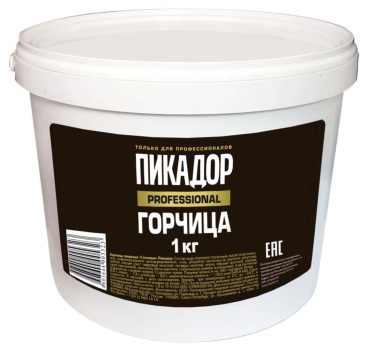 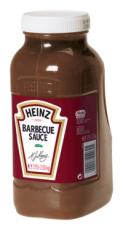 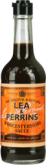 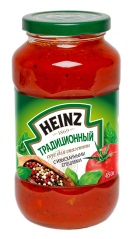 Порционные премиум соусы ХАЙНЦ в 
стекле
Специальная линейка соусов премиум-класса для отельного и бортового обслуживания

Большие порции 33 мл в стекле
Эстетичные баночки удобны в применении и хранении
Максимальная гигиеническая защита обеспечивает длительное хранение
Русифицированные этикетки
Произведены в Англии
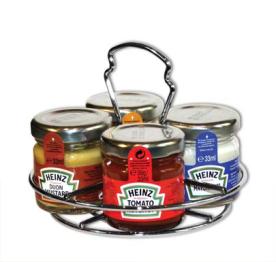 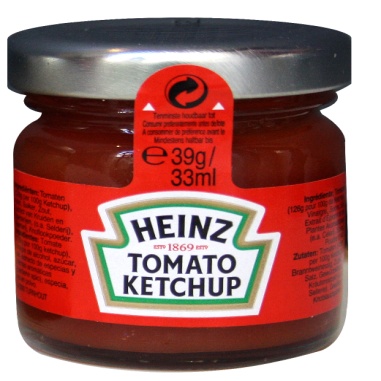 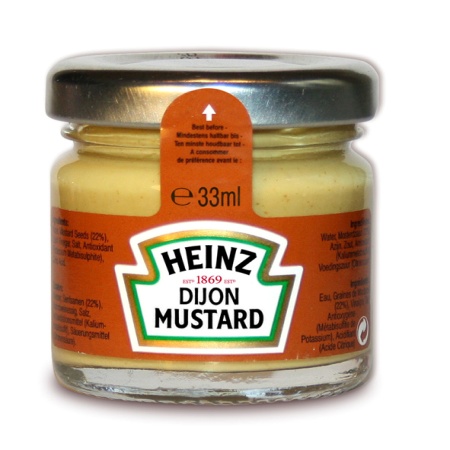 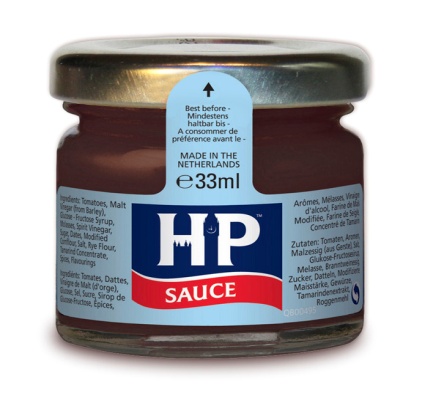 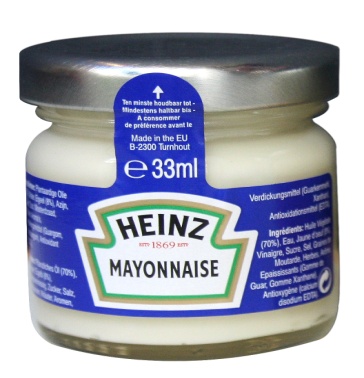 ХАЙНЦ во главе стола
Соусы для столов

Популярные вкусы – кетчуп и горчица
Пластиковая бутылка не бьётся и позволяет с лёгкостью выдавить соус
Соусы на столе стимулируют заказ мяса, закусок и картофеля фри
Возможность увеличить число посетителей и размер чека
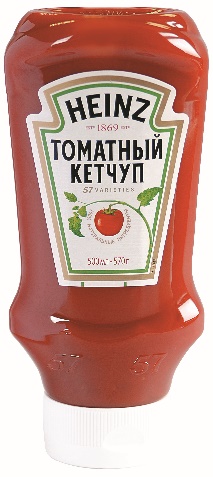 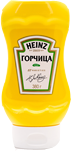 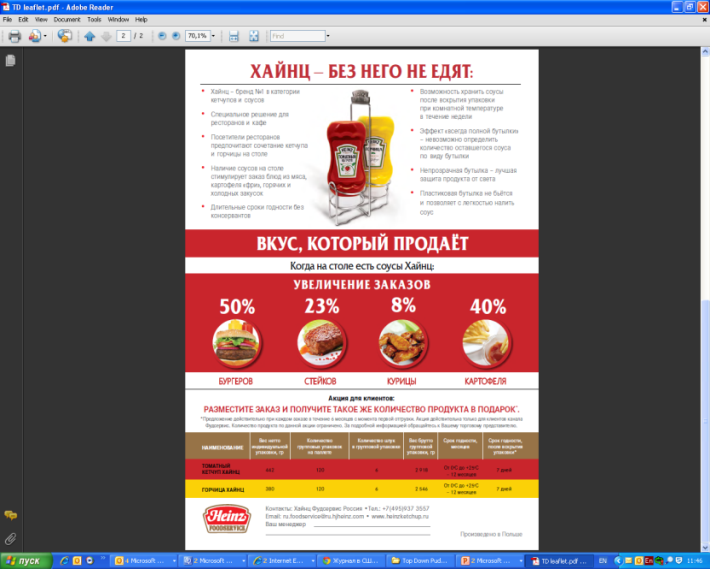 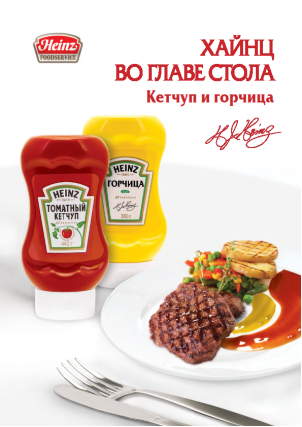 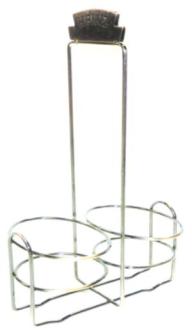 Сашеты ХАЙНЦ – отличное решение в воздухе, на земле и на воде!
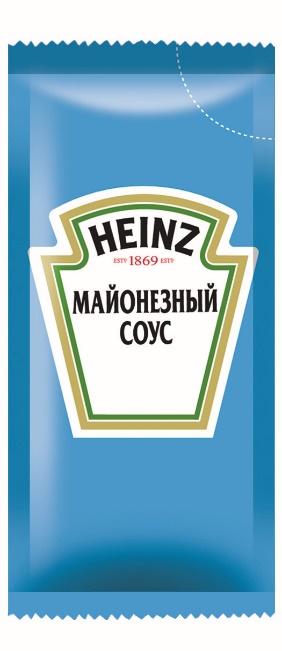 Преимущества сашетов Хайнц:
Готовы к подаче
Обладают длительными сроками годности
Подходят для вложений в ланч-боксы и готовые блюда

Область применения:
транспорт
кейтринг
раздача
доставка
B2B
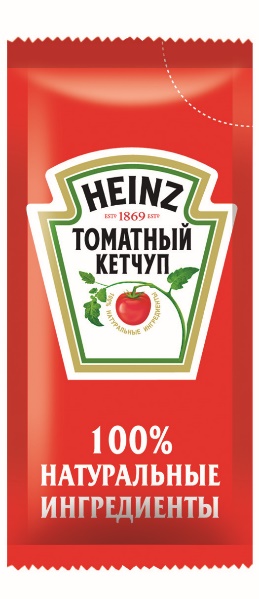 Страна-производитель: Египет
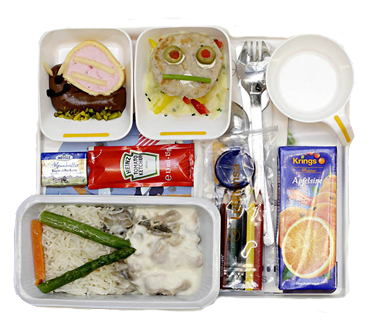 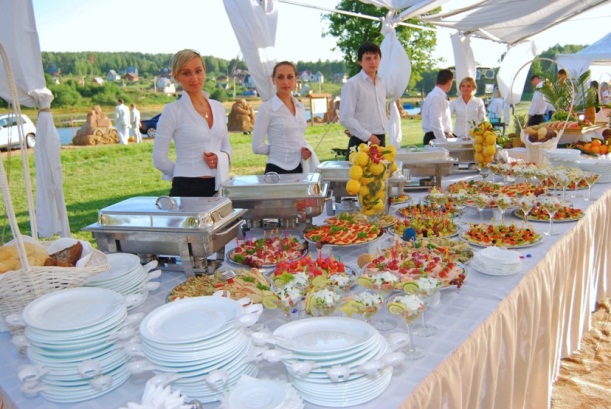 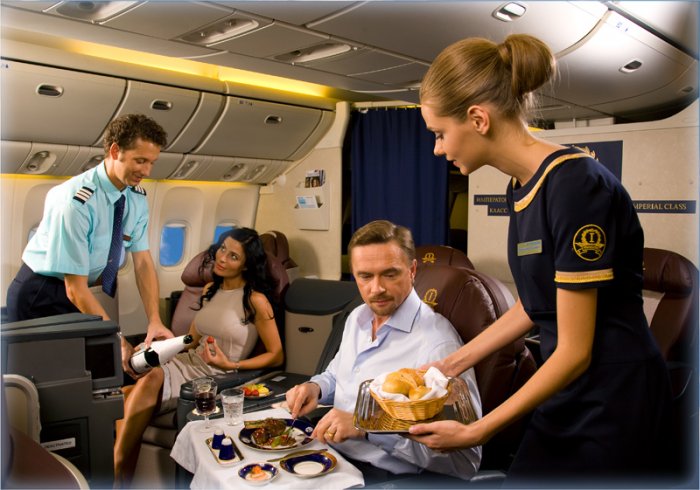 ХАЙНЦ XXL – идеальный размер для Вашего бизнеса!
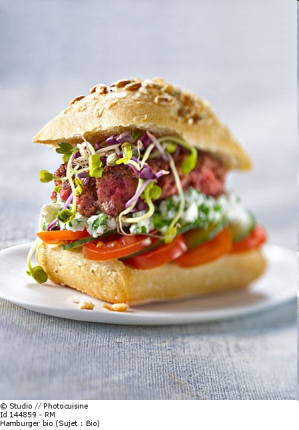 Плюсы готовых решений от Heinz XXL
Вкусы соусов XXL-линейки уникальны и доступны только в текущем формате
При использовании готовых соусов исключается человеческий фактор, а значит возможность ошибки
Готовые решения – гарантия стабильного вкуса
Длительные сроки годности
Соусы Heinz всегда готовы к подаче
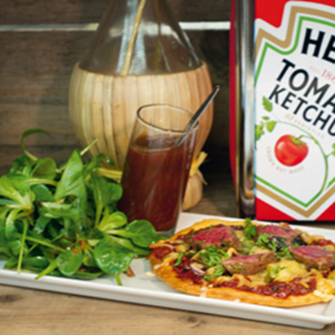 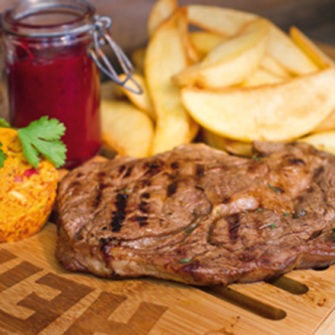 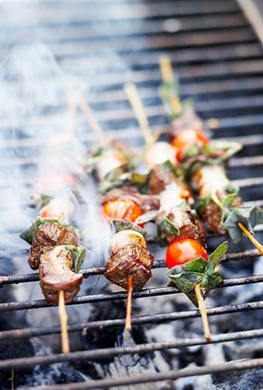 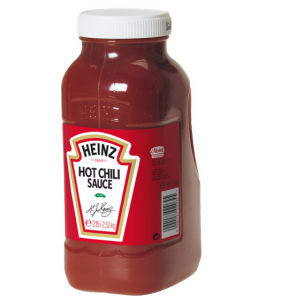 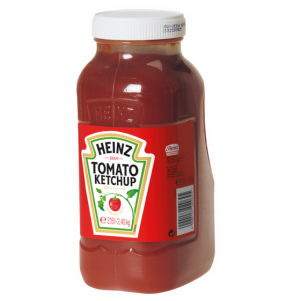 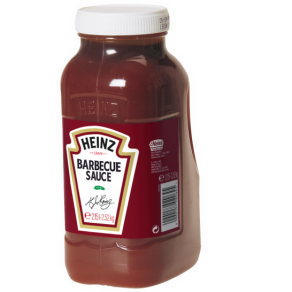 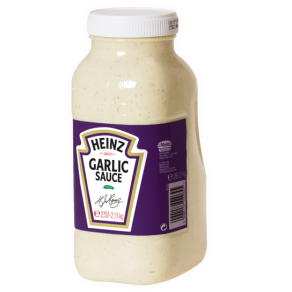 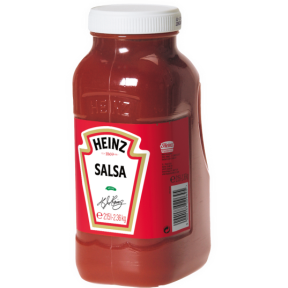 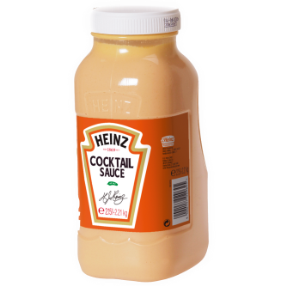 Детское питание ХАЙНЦ
Мамы выбирают, эксперты рекомендуют.
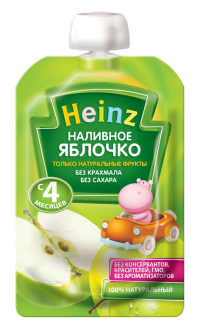 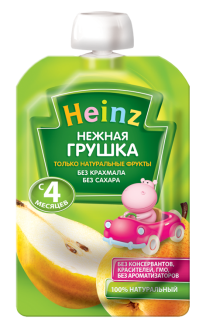 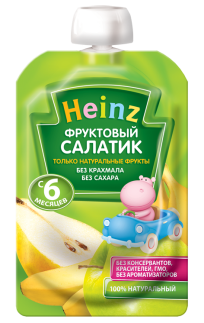 Компания Heinz — мировой эксперт по производству детского питания.
Высочайшее качество, натуральные ингредиенты 
Без использования искусственных ароматизаторов, вкусовых добавок, консервантов, красителей, ГМО.
Для полноценного здорового роста и развития малышей детская продукция Heinz дополнительно обогащена витаминами и минералами.
Ассортимент: каши, печенье, 
чаи и соки, фруктовые и 
овощные пюре.
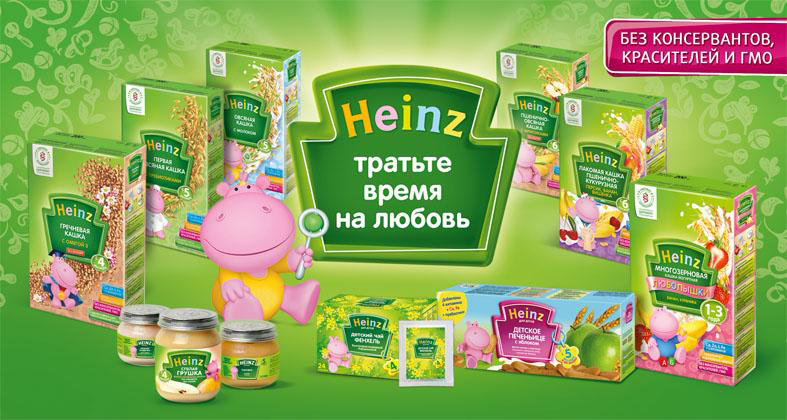 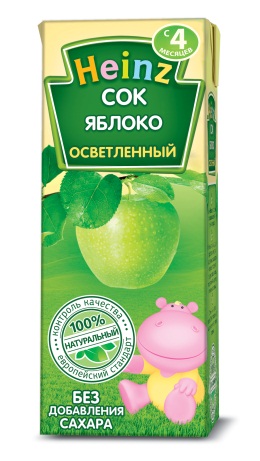 Супы ХАЙНЦ
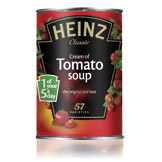 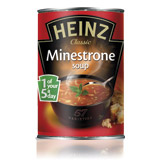 Натуральный продукт (без искусственных красителей, ароматизаторов, консервантов)
Полезный продукт (низкое содержание жира)
Самые популярные вкусы на родине в UK и одни из самых популярных в России
Длительные сроки годности
Удобные форматы упаковок
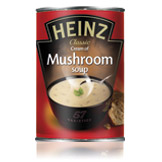 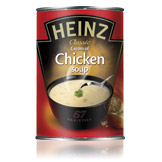 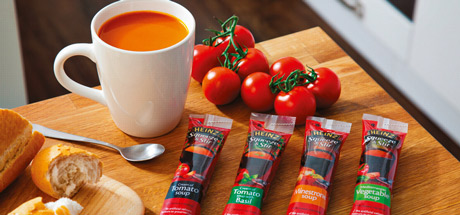 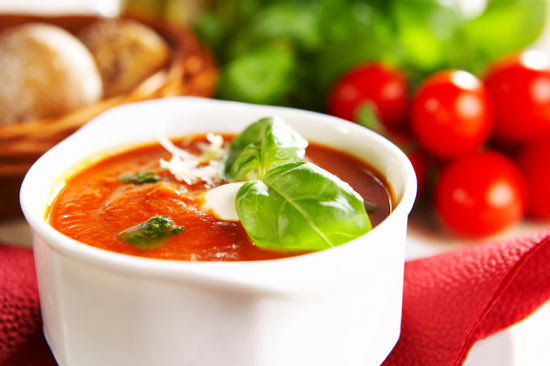 Острые соусы ХАЙНЦ
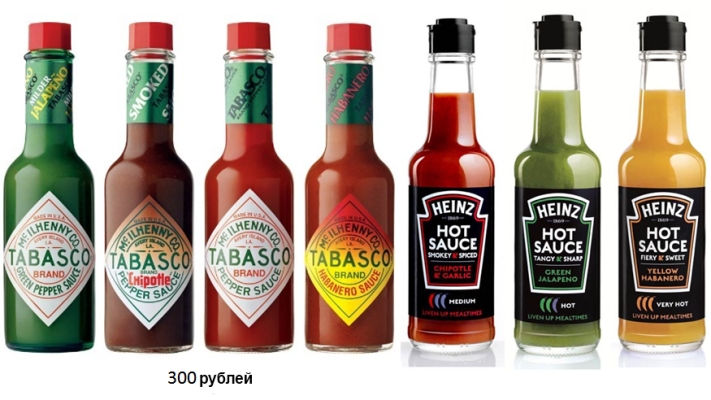 Тренд рынка - острый вкус
Умеренные цены
Натуральные ингредиенты
Уникальные рецептуры
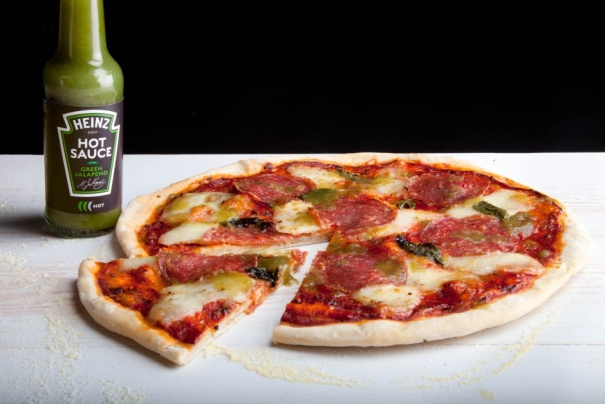 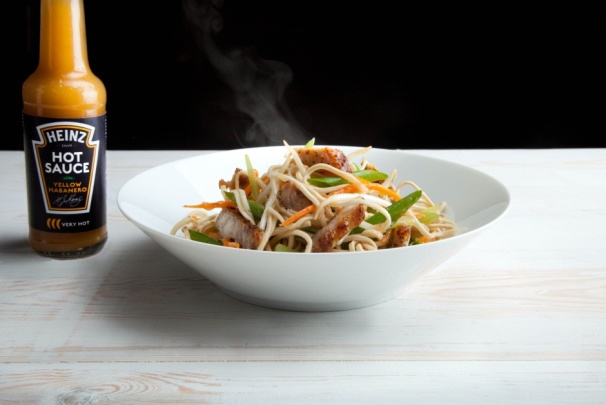 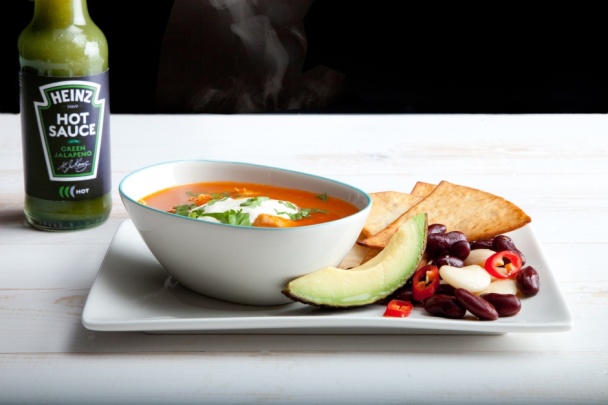 Преимущества ХАЙНЦ Фудсервис?
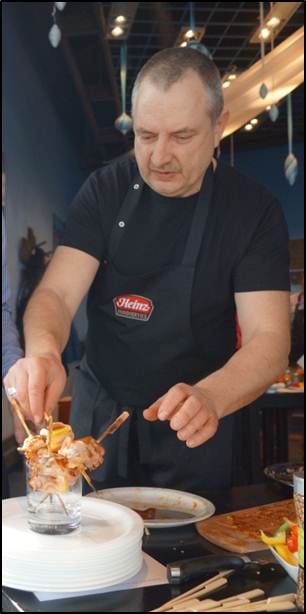 Высокое и стабильное качество 
Известный бренд Хайнц 
Высокий стандарт поставщиков ингредиентов 
Современное производство
Уникальная продуктовая линейка
Инновации
Постоянное обновление ассортимента
Поддержка и консультации от нашего Шеф-повара*
Разработка и производство POSM рекламных материалов
Промо и сезонные предложения
* Кормилицын Михаил - Член Российской Ассоциации Кулинаров. Независимый эксперт МАК России. 
   Судья российских и зарубежных кулинарных чемпионатов и конкурсов. 
   В 2008 г. награжден  Знаком Достоинства “Кулинарная элита России”
Рекламные материалы ХАЙНЦ Фудсервис


,,,
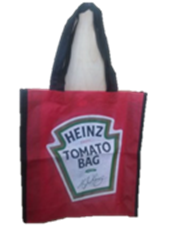 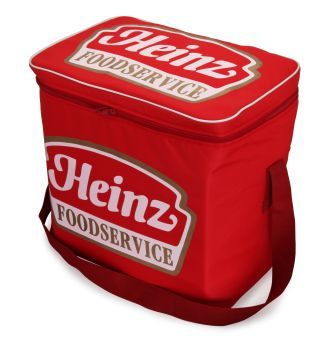 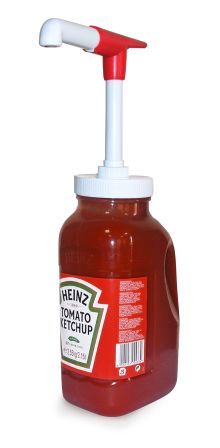 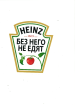 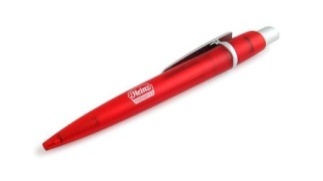 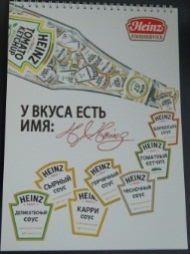 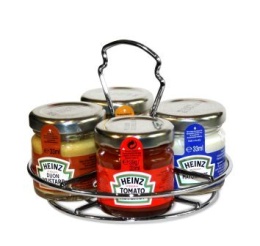 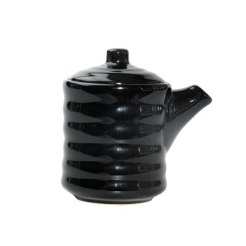 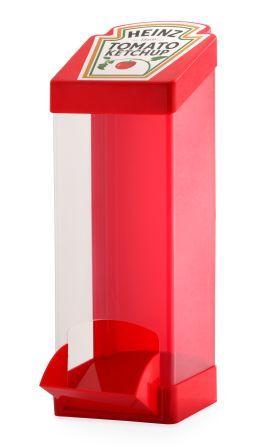 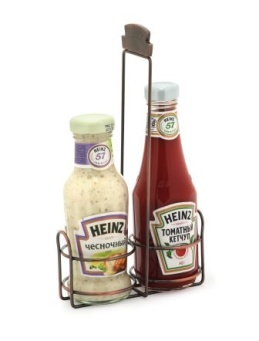 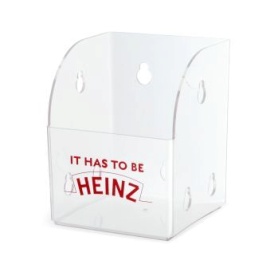 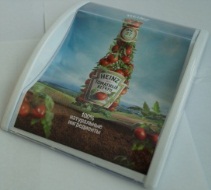 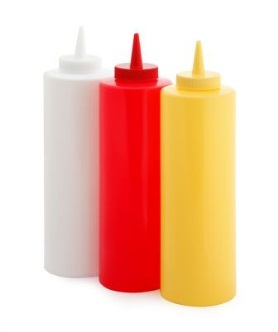 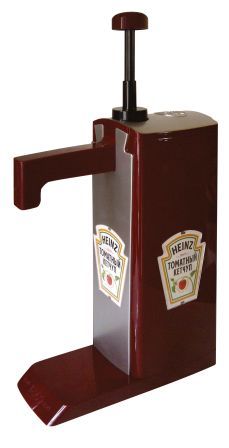 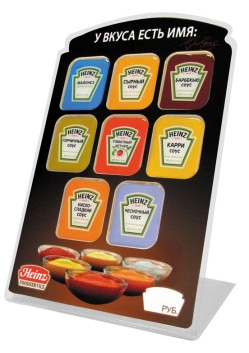 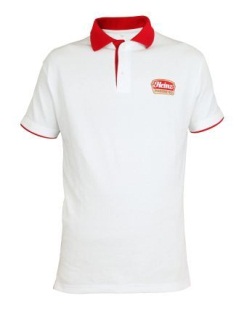 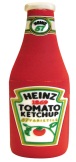 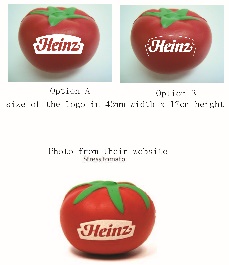 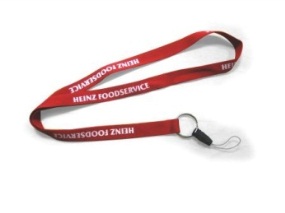 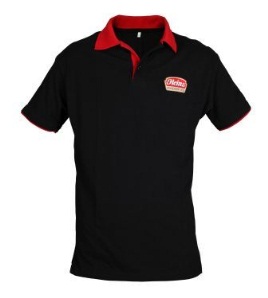 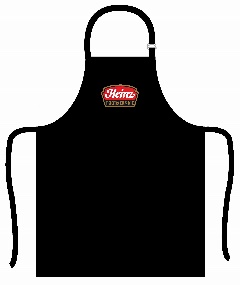 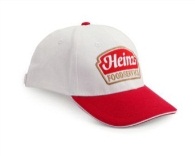 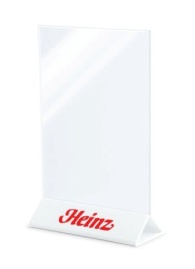 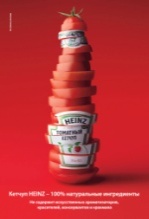 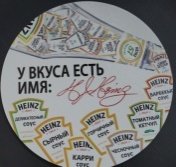 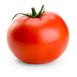 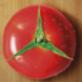 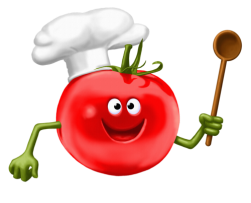 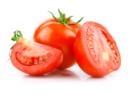 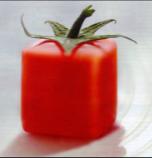 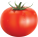 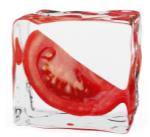 Спасибо!!!
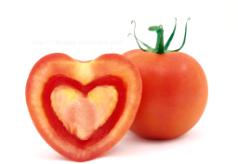 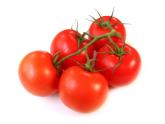 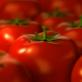 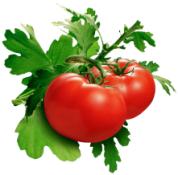 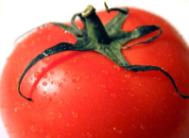 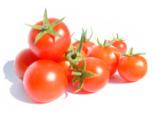 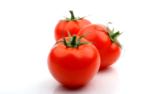